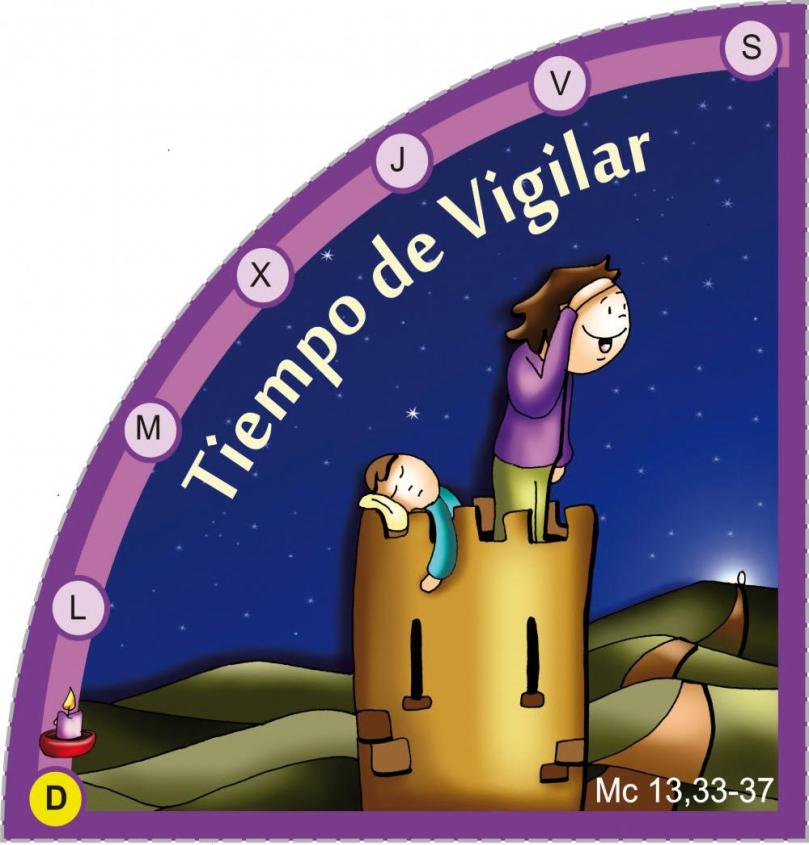 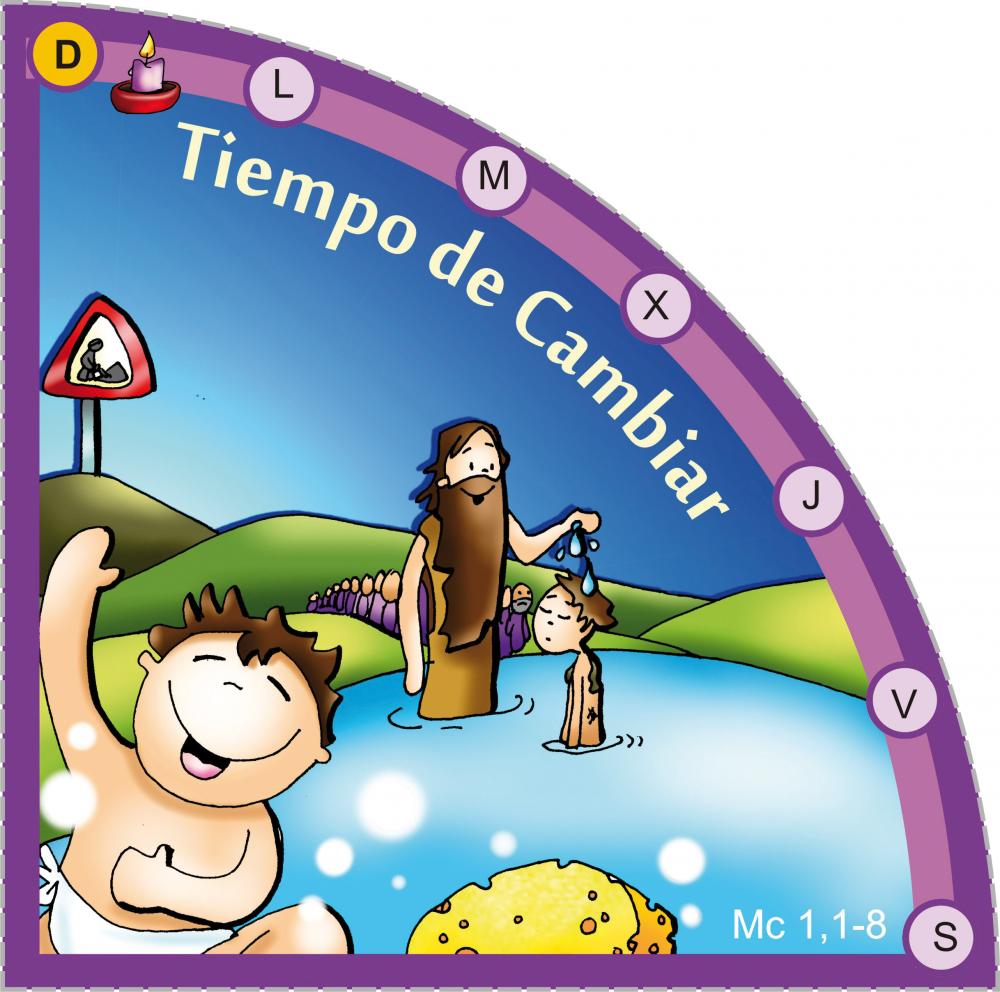 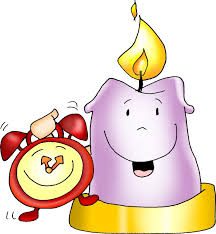 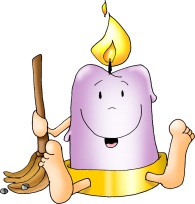 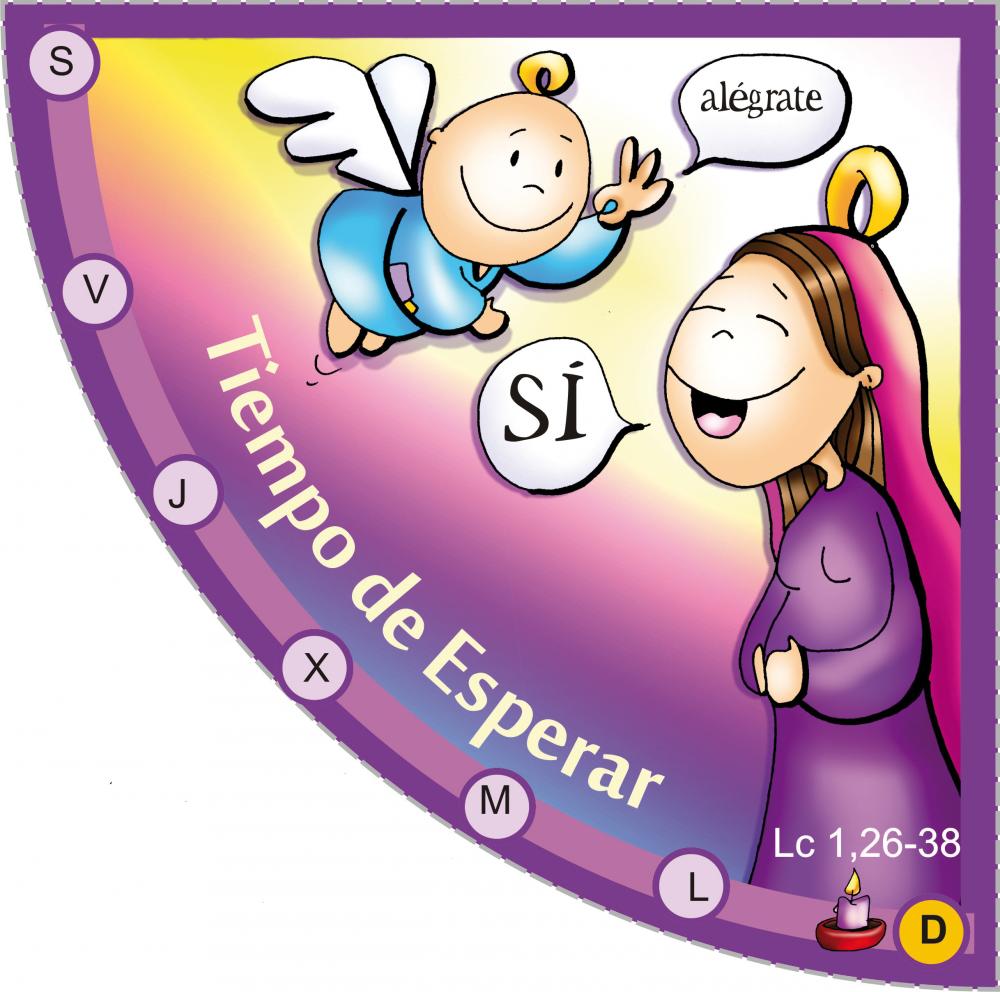 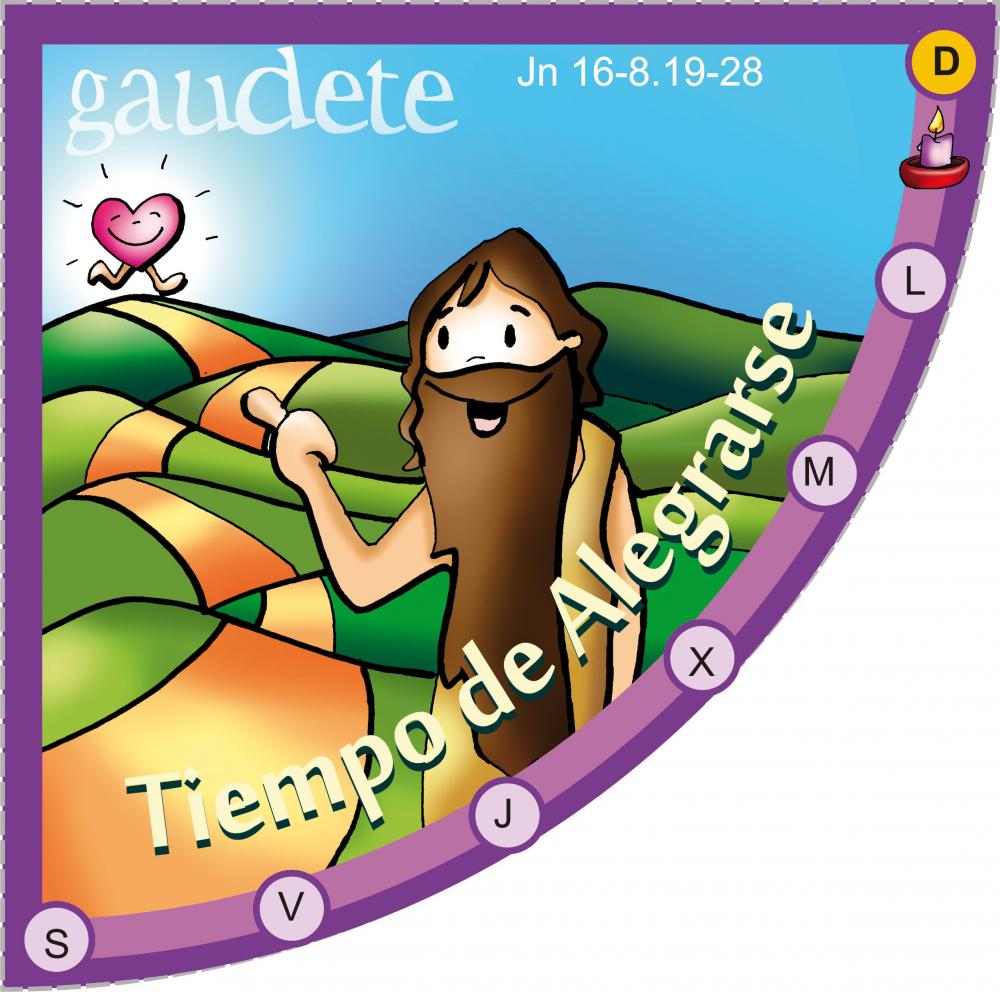 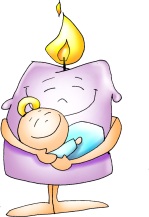 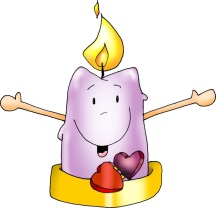 Domingo 4º de Adviento - Ciclo B
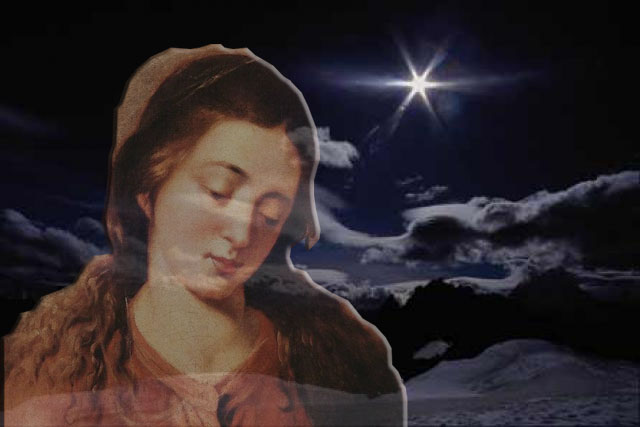 «No temas, María, porque has encontrado gracia ante Dios. 
Concebirás en tu vientre y darás a luz un hijo 
y le pondrás por nombre Jesús». (Lc 1,26-30)
No temas, maría
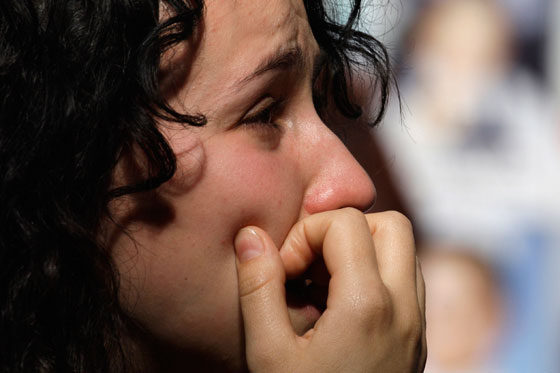 No temas
No temas
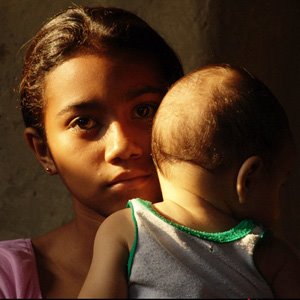 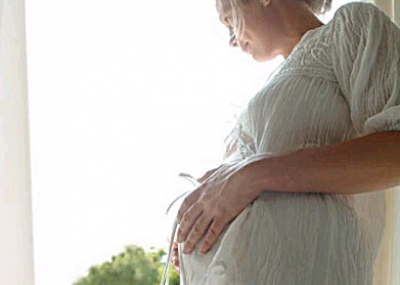 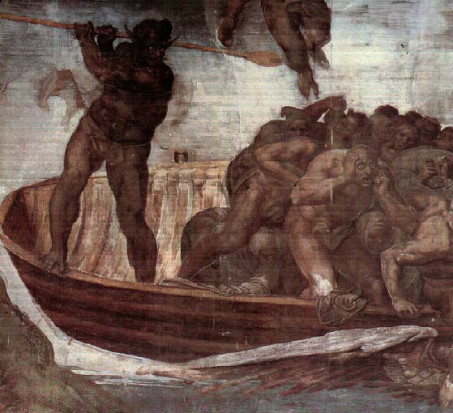 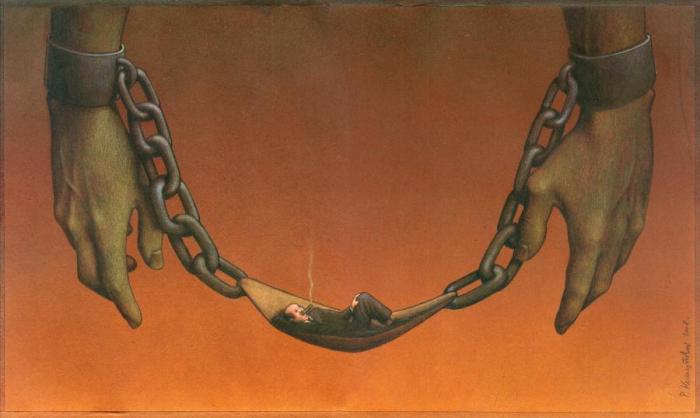 A pesar de todo, ¡no temas!
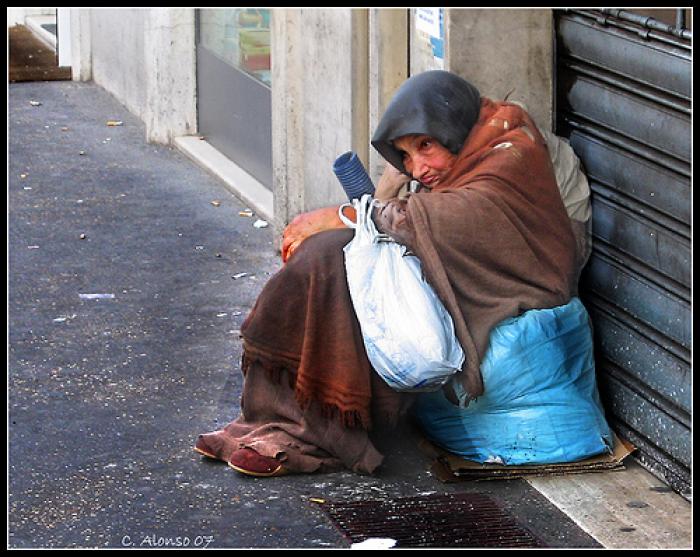 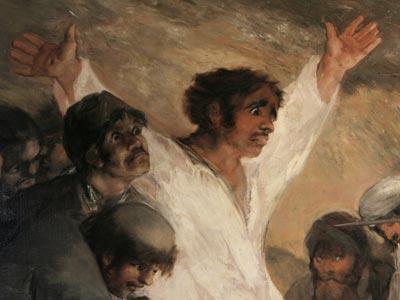 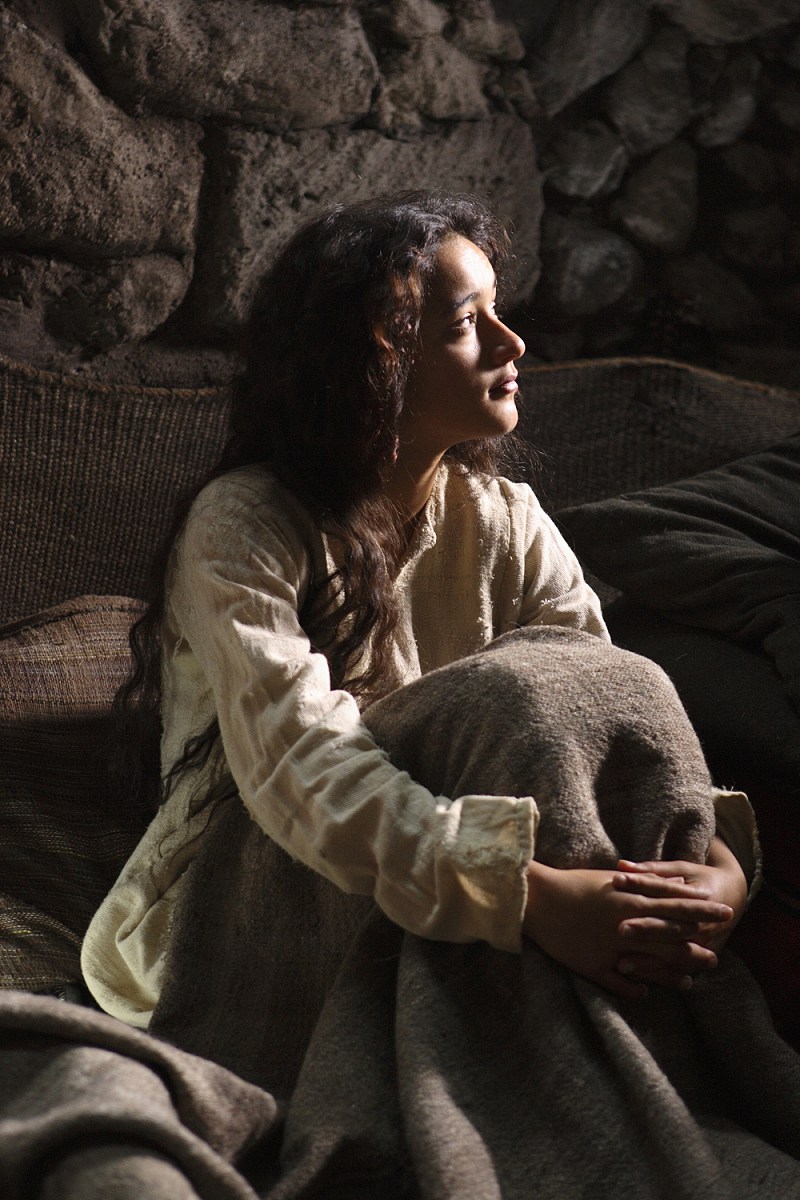 La Virgen de la Esperanza 
nos introduce 
en la última semana 
del Adviento.
En ella, el fruto humano 
se revela 
como don gratuito de Dios.

 En ella, los dones de Dios, se pueden hacer realidad gracias 
a la cooperación humana.
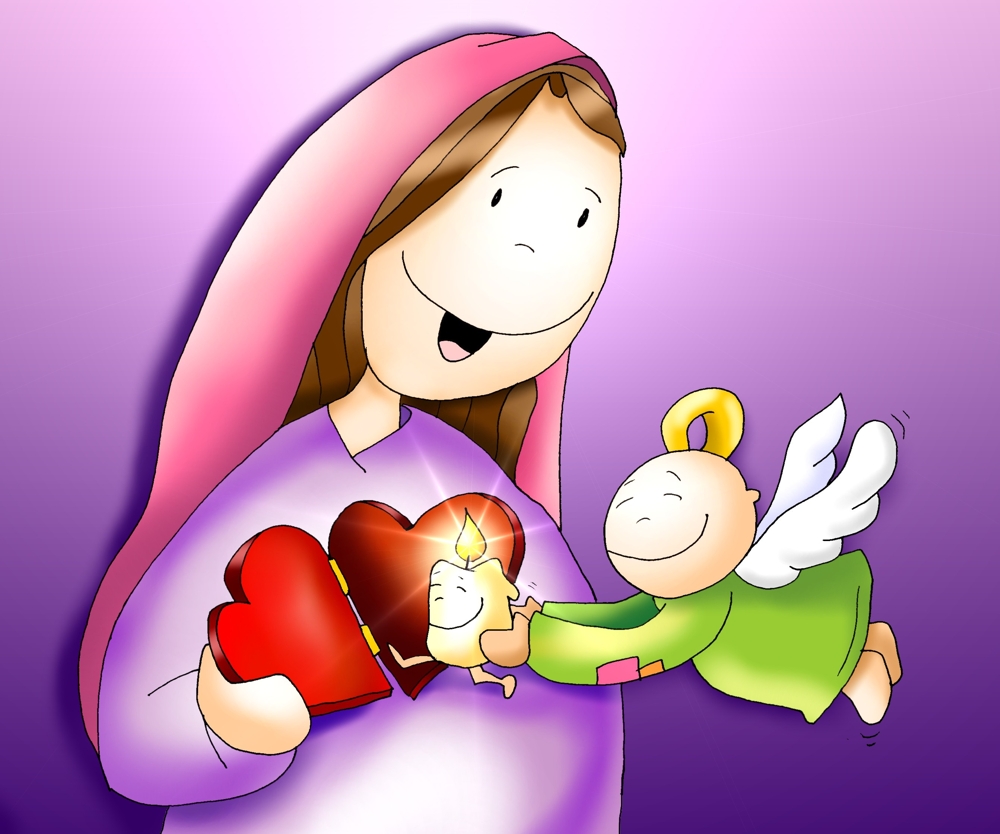 María compartía las esperanzas de su pueblo. 
Esperaba con gran ilusión la venida del Señor, 
pero no podía imaginar cómo sería esa venida.
Por eso se sorprendió cuando el  ángel le dijo que el Señor, el Salvador, quería encarnarse  en ella, de ella.
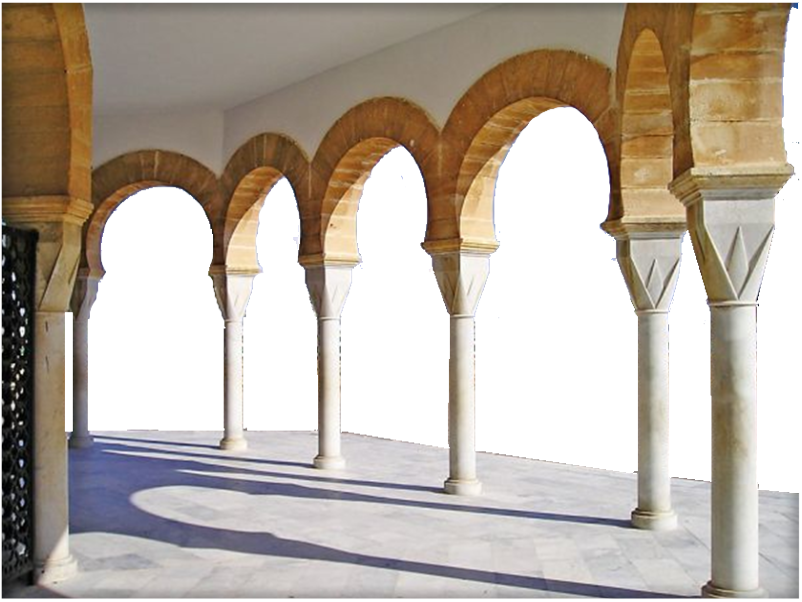 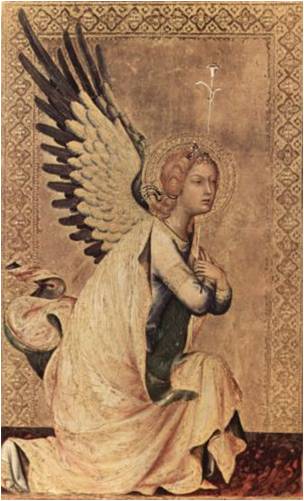 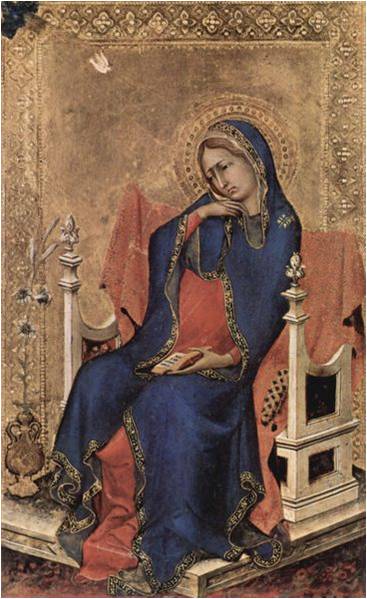 Con fe y obediencia dijo ´sí´: 
“He aquí la esclava del Señor”.
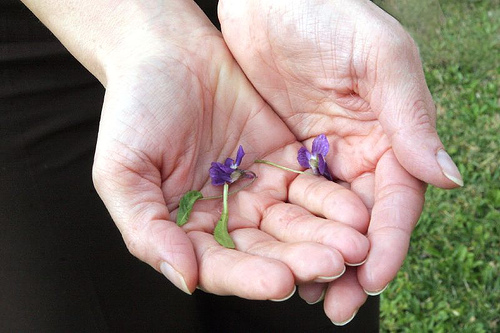 Así se convirtió en «morada» del Señor,
 en verdadero «templo» en el mundo, 
y en «puerta» por la que el Señor entró en la tierra.
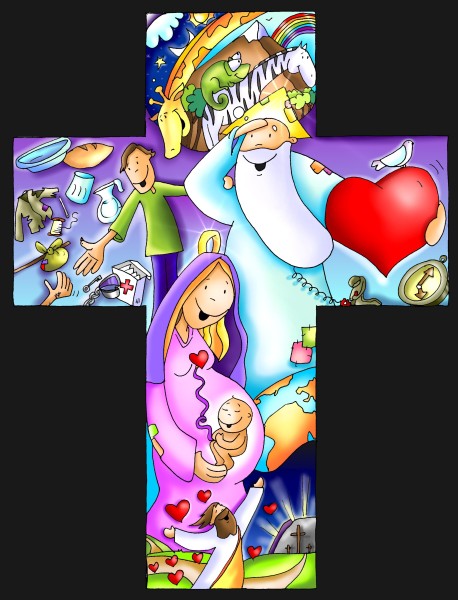 Dios no olvida la suerte de la humanidad.
María representa ese resto de Israel
 que se ha conservado incontaminado ante Dios.
“Hágase en mí según tu palabra”
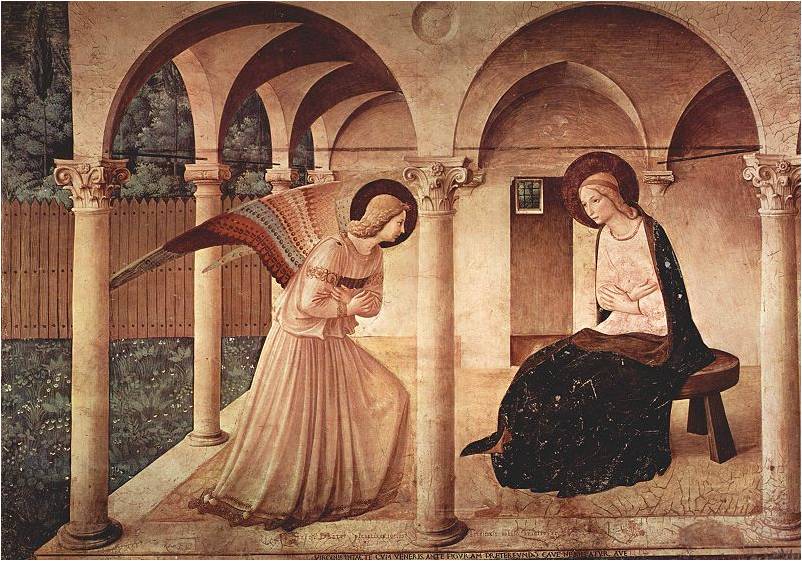 Ayer, esta respuesta de María significaba la fe de “la que creyó”.
La humilde y fecunda aceptación del proyecto de Dios
 sobre ella y sobre el mundo.
“Hágase en mí según tu palabra”
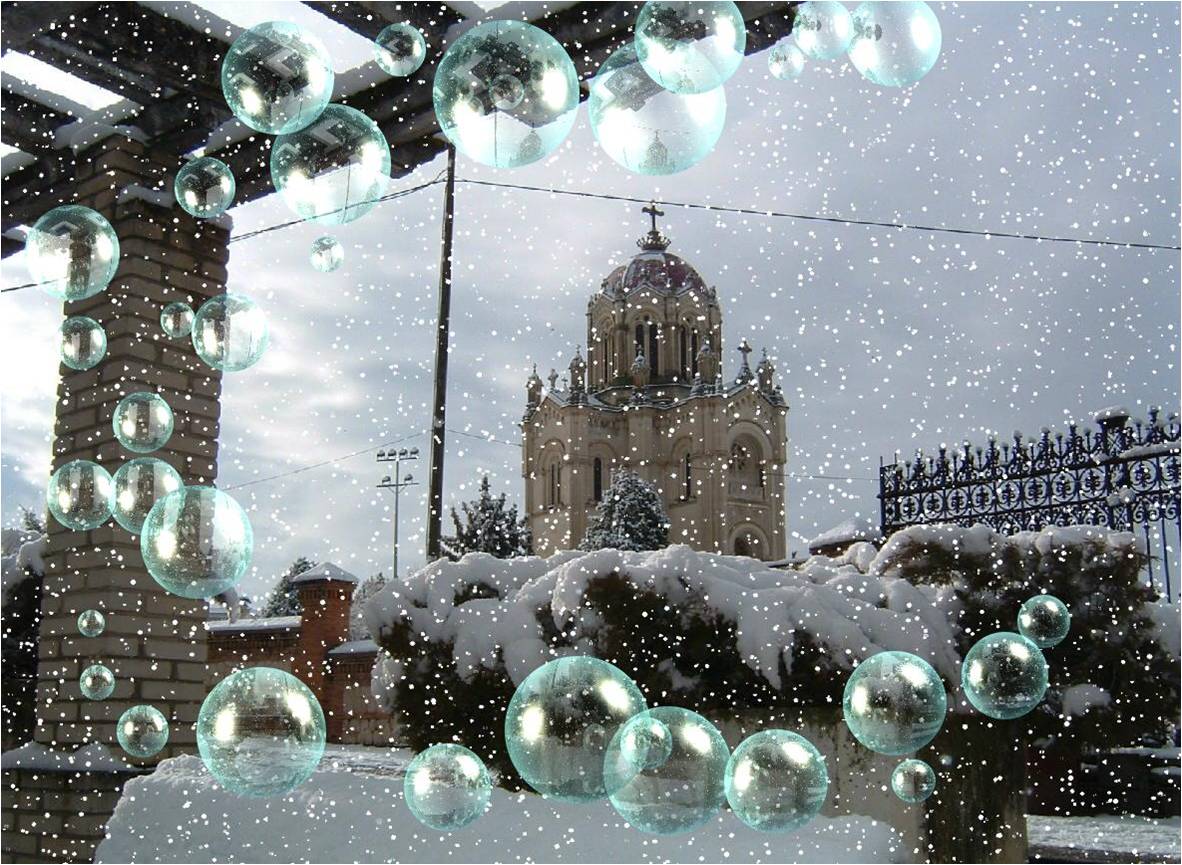 Hoy, nuestra plegaria (la de Iglesia) significa 
la disponibilidad para hacer creíble, 
mediante el amor, el Mensaje que le ha sido confiado.
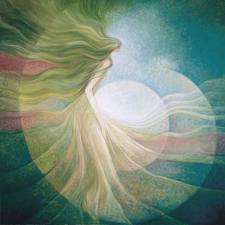 “Hágase en mí según tu palabra”
Mañana, esta declaración de la humanidad 
ha de hacer realidad el sueño de una esperanza 
activa y comprometida  a favor de la fraternidad universal.
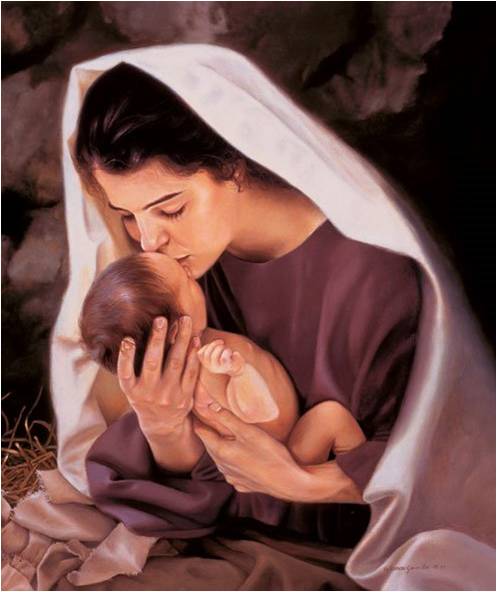 María de Dios, María del pueblo,
María sencilla como una flor.
Al caminar, ¡ven con tu pueblo!
Comparte su dolor.